LECTURE 4
THE NEW ENGLISH PERIOD
Vocabulary
Issues to cover
1. General characteristics
2. Changes of vowels in the Early New English period
3. The changes in the Early New English consonants
1. General characteristics
Rulers of England and more
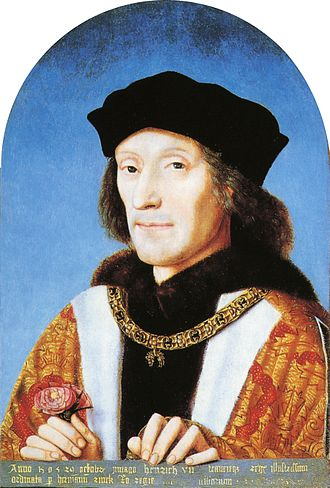 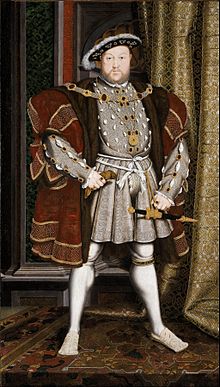 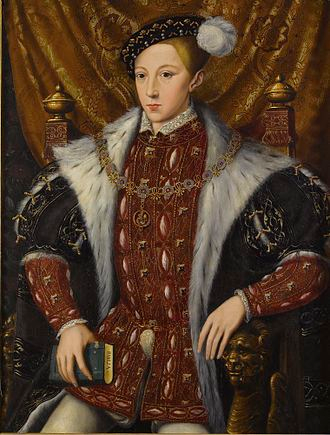 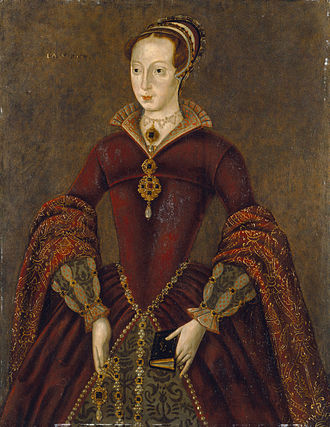 Henry VII of England (1485 – 1509)
Henry VIII of England (1509 – 1547)
Edward VI (1547 – 1553), King of England and Ireland
Lady Jane Grey (10 July 1553 – 19 July 1553), Queen of England and Ireland, executed
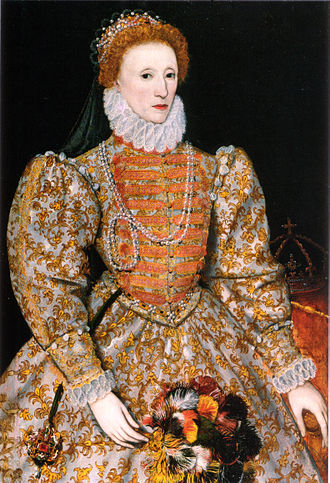 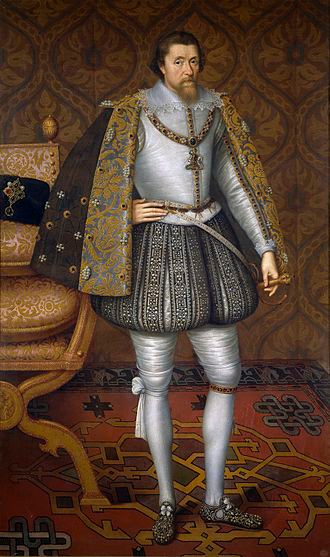 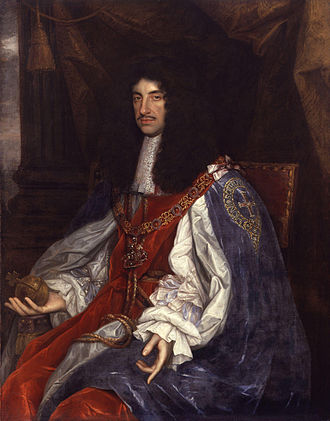 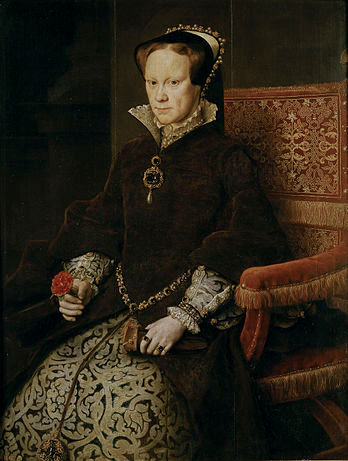 Mary I (1553 –1558), Queen of England and Ireland, abdicated
Elizabeth I (1558 – 1603), Queen of England and Ireland, a.k.a The Virgin Queen, Gloriana or Good Queen Bess, the last monarch of the Tudor dynasty
James VI and I (19 June 1566 – 27 March 1625) , King of Scotland as James VI (1567- 1625), King of England and Ireland as James I from the union of the Scottish and English crowns (1603-1625)
Charles I (1625 – 1649), beheaded
English Council of State (1649-1660)
Charles II (1660-1685)
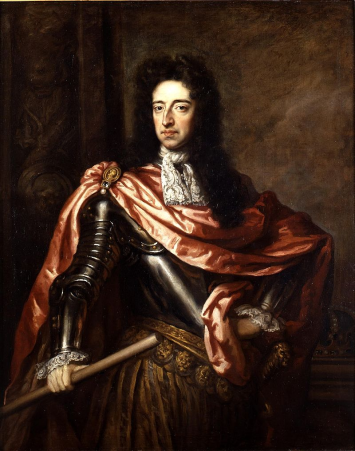 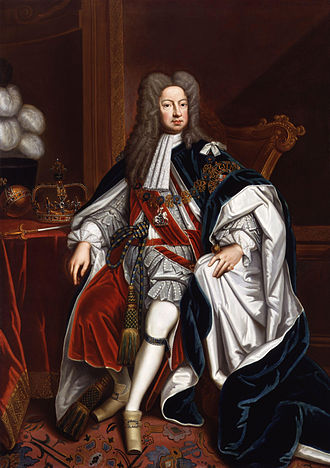 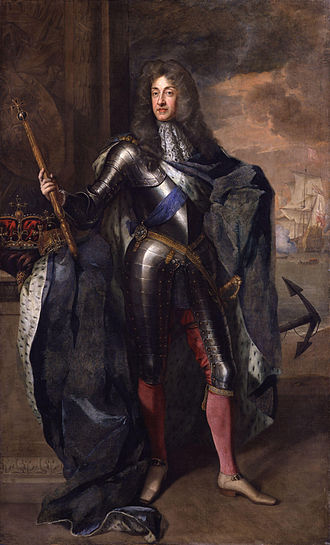 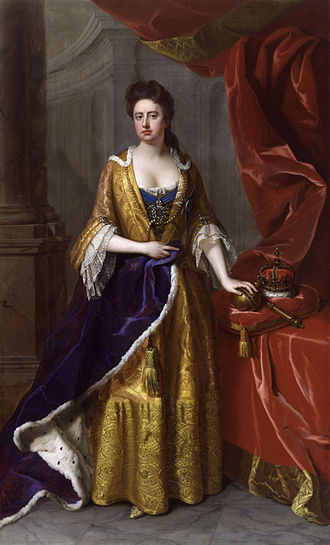 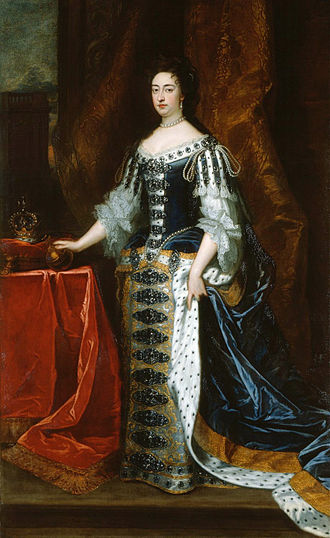 James II and VII (1689 – 1702),  King of England and Ireland James II, King of Scotland as James VII, deposed
William III (1650 –1702, a.k.a.  William of Orange & Mary II of England (1989-1684) as co-monarchs
Anne (1702 – 1714), Queen of England, Scotland and Ireland
George I (1714 –1727),  King of Great Britain and Ireland
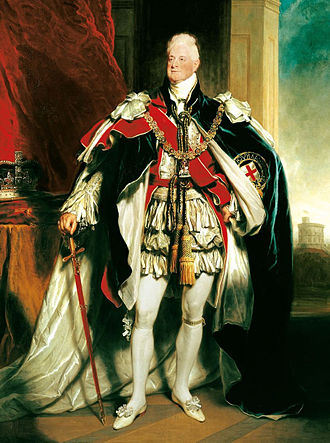 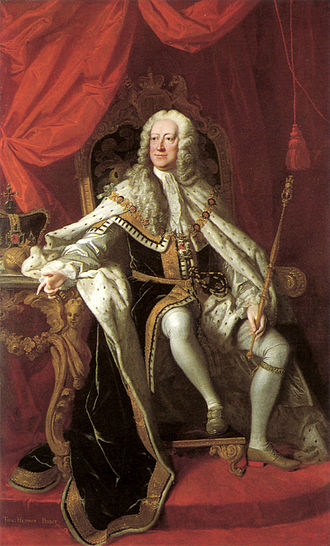 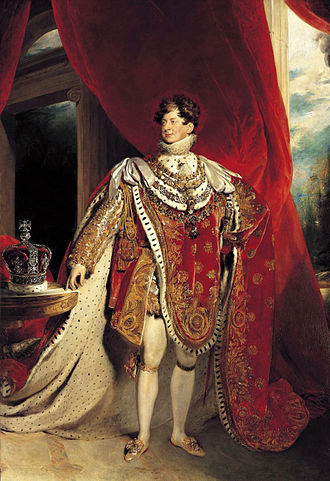 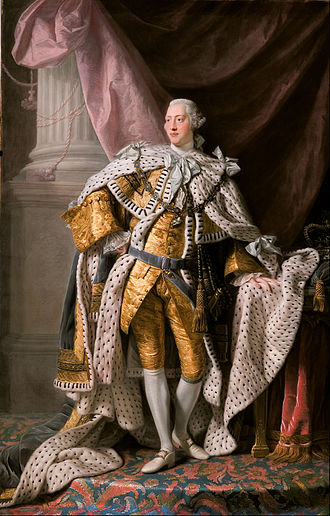 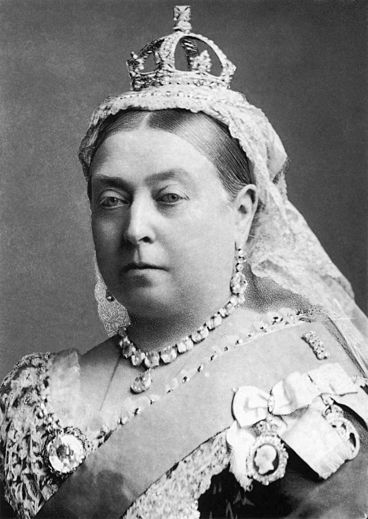 George II (1727-1760)
George III (1760 – 1820)
George IV (1820 – 1830), King of the United Kingdom of Great Britain and Ireland and of Hanover
William IV (1830  – 1837)
Victoria (1837 – 1901), Queen of the United Kingdom of Great Britain and Ireland,  Empress of India
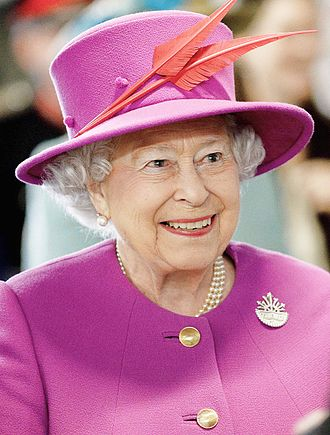 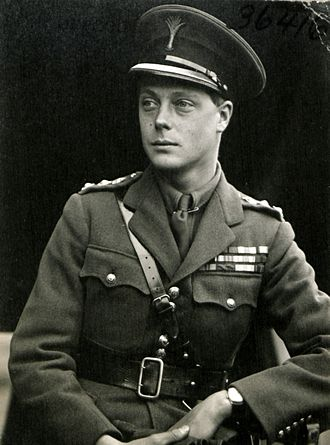 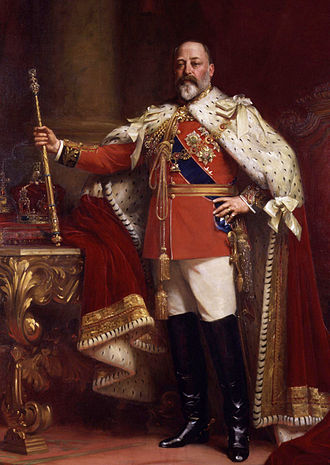 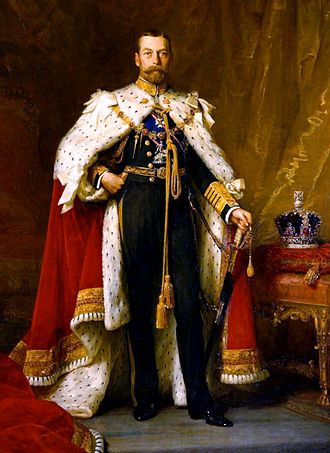 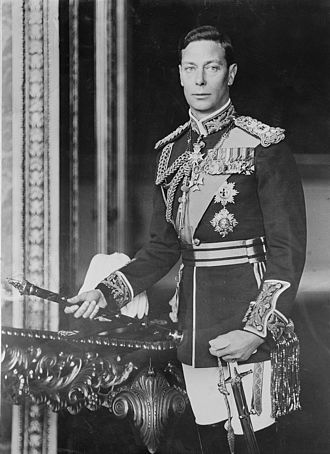 Edward VII (1901 – 1910),  King of the United Kingdom and the British Dominions and Emperor of India
George V (1910 – 20 January 1936),  King of the United Kingdom and the British Dominions, and Emperor of India
Edward VIII (1936 – 1936), King of the United Kingdom and the Dominions of the British Empire, and Emperor of India, abdicated
George VI (1936  –1952), King of the United Kingdom and the Dominions of the British Commonwealth 
(He was the last Emperor of India and the first Head of the Commonwealth)
Elizabeth II (1952- present), Queen of the United Kingdom, Canada, Australia, and New Zealand (Head of the Commonwealth, Queen of 12 countries that have become independent since her accession: Jamaica, Barbados, the Bahamas, Grenada, Papua New Guinea, Solomon Islands, Tuvalu, Saint Lucia, Saint Vincent and the Grenadines,  Belize, Antigua and Barbuda, and Saint Kitts and Nevis)
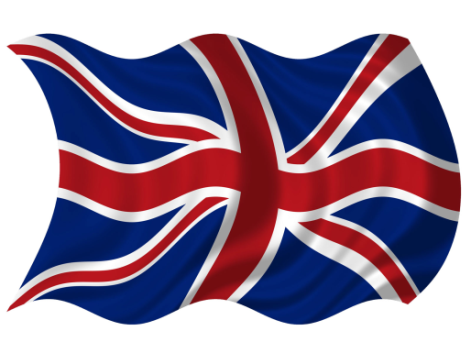 Main historic events
15th of January 1535 : Henry VIII becomes Head of Church in England,4th of October 1535 : 1st English Translation of the Bible printed 13rd of December 1577-1580 : Drake’s first round the world voyage 4th of July 1584 : First English Colonists in North America 29th of July 1588 : Spanish Armada defeated 12th of June 1599 : Globe Theatre Opens 30th of November 1601 : Elizabeth’s Golden Speech 1st of October 1604 : World's first railway inaugurated 12th of April 1606 : Union Jack Created 2nd of May 1611 : 1st publication of The new King James Bible 21st of December 1620 : The Pilgrim Fathers arrive at Massachusetts  25th of May 1660 : The English Restoration - Charles II lands on British Soil 14th of November 1665 : London Gazette First Published 16th of December 1689 : The 'Bill of Rights' established 1st of January 1707 : The Act of Union Signed 23rd of October 1707 : First Parliament of Great Britain 25th of April 1719 : Robinson Crusoe Published 26th of October 1726 : Gulliver’s Travels Published 28th of September 1745 : British national anthem 'God Save The King' sung for the first time 18th of June 1746-1755 : Johnson Contracts to Produce His Dictionary 6th of October 1769 : Cook reaches New Zealand 19th of April 1770 : Cook reaches Australia
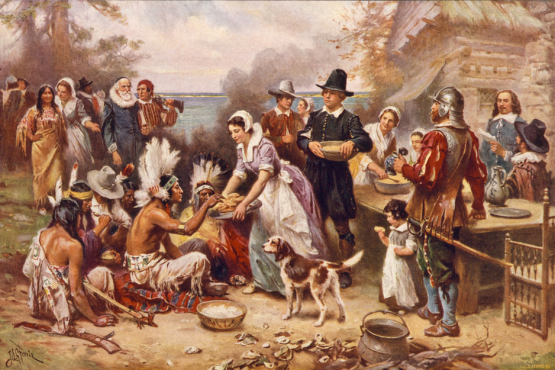 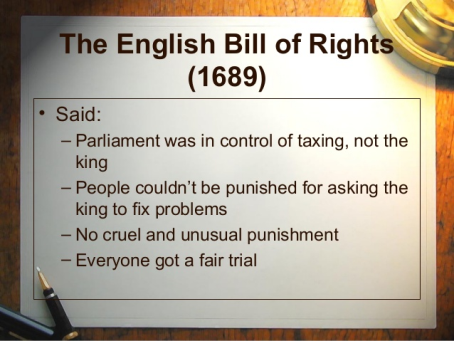 English is FREE FROM ITS XENOPHOBIC QUALITIES; 
SCHOLARLY LANGUAGE abounded in BORROWINGS; 
Spread of printing, by 1600 nearly half the population had some kind of minimal literacy; 
Rise of the middle class; 
outside universities, people preferred books in English rather than in Latin and Greek;
with the introduction of the printing press, new literature and science spread all over the isles, normalizing and unifying the language in England;
The Renaissance added 10 000 - 12 000 words from different sources 
(agile 1570-80; habitual 1520-30, tangible 1580-90, capsule 1645-55, series 1605-15-Latin; 
catastrophe 1570-80, lexicon 1595-1605, atmosphere 1630-40, pneumonia 1595-1605, skeleton 1570-80, paradox 1530-40 - Greek; 
detail 1595-1605, sentinel 1570-80 - French; 
portico 1595-1605, balcony 1610-20, stucco 1590-1600-Italian; 
embargo 1595-1605 -Spanish; 
smuggle 1680-90, reef 1350-1400-Dutch etc).
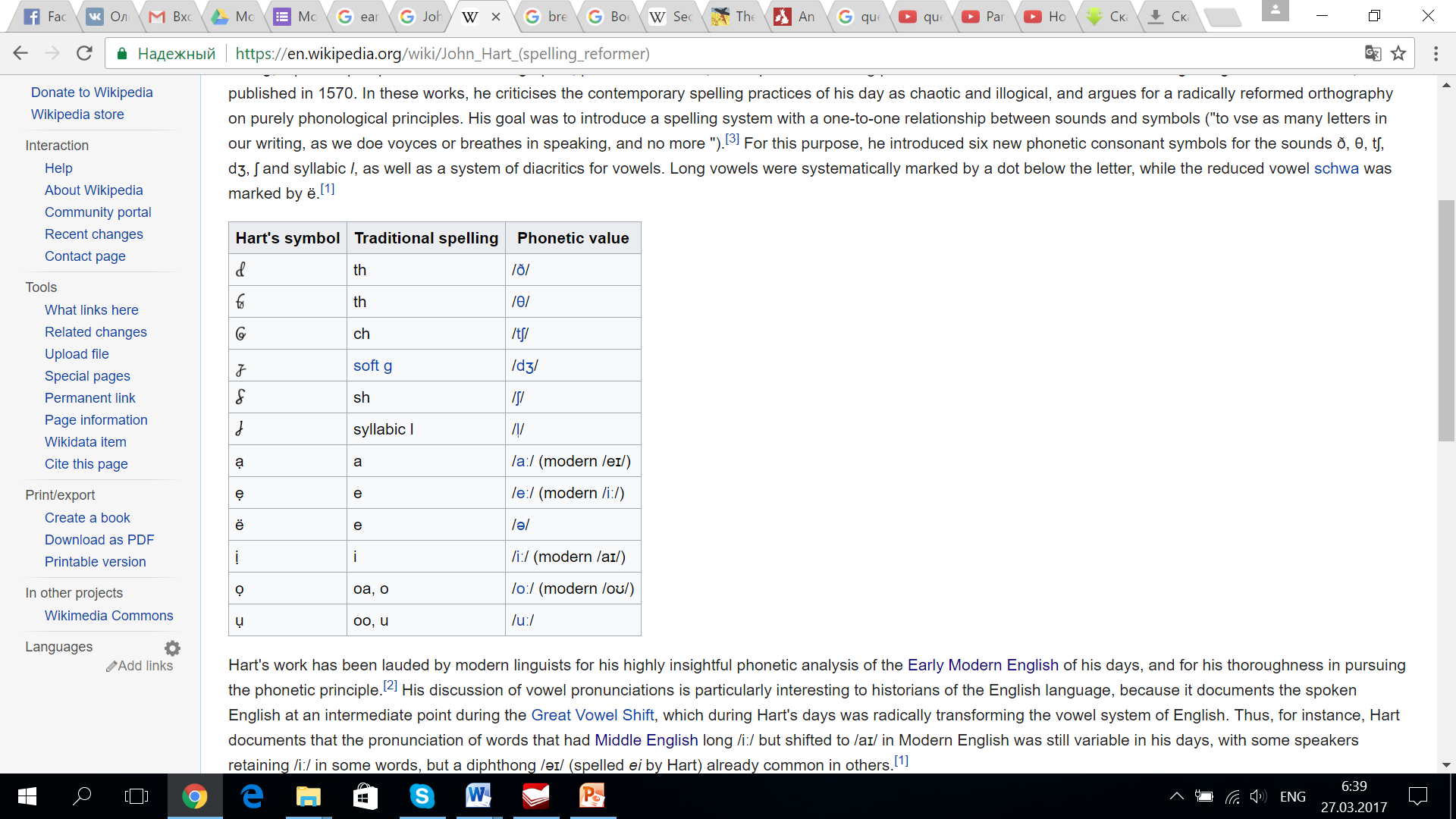 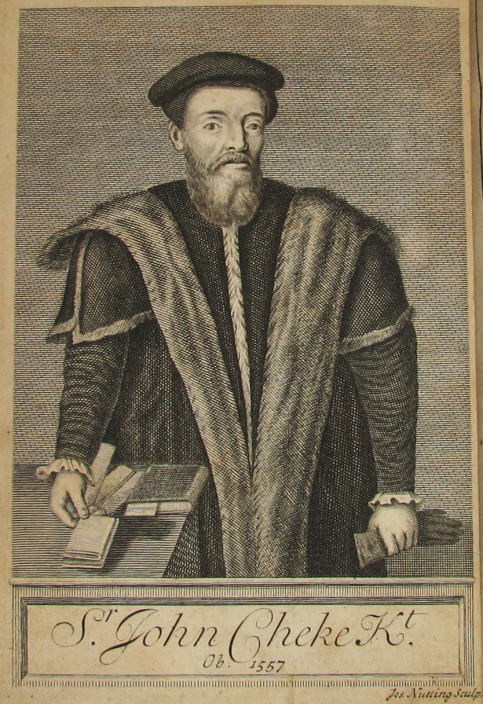 John Cheke and Thomas Smith were greatly concerned with the inconsistencies of the English spelling. 
"A Dialogue concerning the correct and emended Writing of the English language“  (1568) (to emend = to make corrections) . 
34 LETTERS WERE SUGGESTED TO MAKE THE SPELLING MORE LOGICAL. 
John Hart wrote " An Orthographie" (1569) and suggested the ways to reform the spelling.
"A Short Introduction to English Grammar“ (by Robert Lowth)  first published in 1761 and had 22 editions later. 
He condemned double negation and double comparisons, was strict as to the use of who/whom, whose/which. 


numerous borrowings 

the correct use of words 

written language not altogether understandable by the general public

In the 18th century the country witnesses a lexicographic boom.
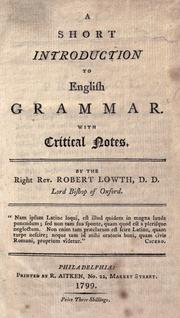 Robert Cawdrey's "Table Alphabetical conveying and teaching the true writing and understanding of hard usual English words, borrowed from Hebrew, Greek, Latin or French" (1604)
"English-English Dictionary" by Henry Cockeram (1623)
 J. Cole's "Dictionary of hard words" (1676).
Systematic lexicography 
SAMUEL JOHNSON and his "Dictionary of the English Language" 1755
(precise definitions of words, pronunciation guide, instructions as to grammatical forms of the given words)
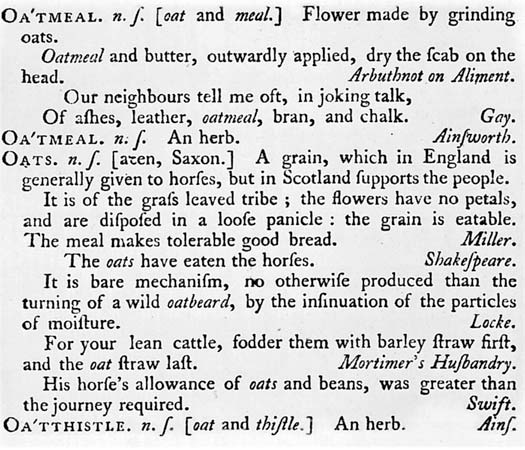 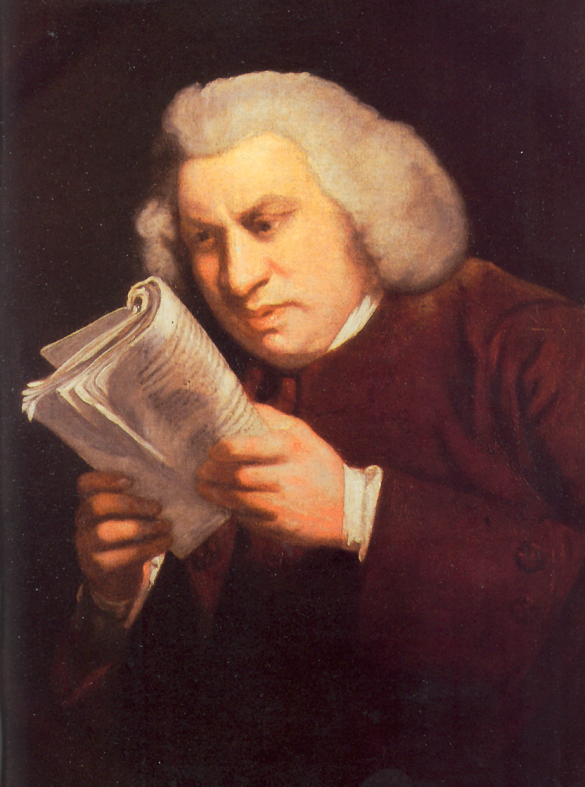 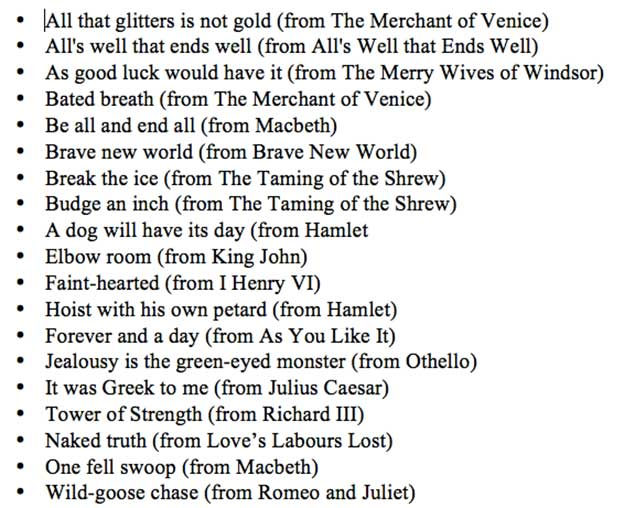 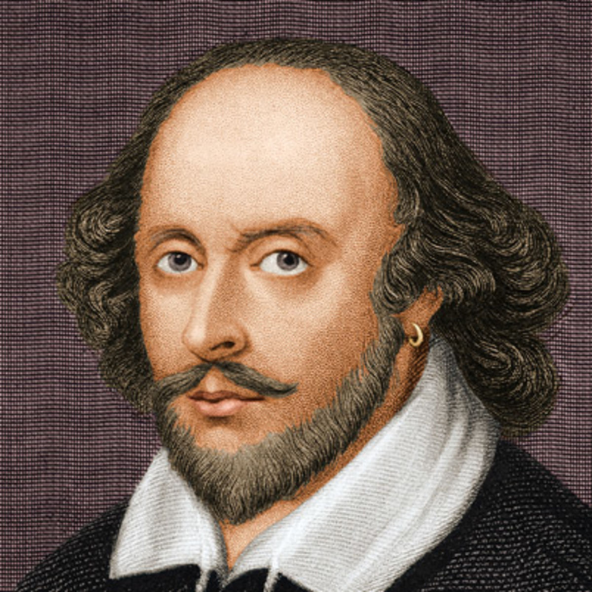 William Shakespeare (1564–1616)
his incomparable artistic genius;
outclassed his contemporaries in all genres of drama and poetry (comedies, historical plays, tragedies, sonnets); 
extensive vocabulary (of 20 000 words); 
remarkable freedom and versatility in creating new words and using grammatical constructions;
2. CHANGES OF VOWELS IN THE EARLY NEW ENGLISH PERIOD
MAIN SIGNIFICANT changes in the sound system:
levelling of endings continued;
positional and assimilative changes of short vowels; 
significant changes in the whole system of long vowels a.k.a the Great Vowel Shift; 
simplification of consonant clusters and loss of consonants in certain positions.  continued.
Losses
- loss of unstressed e: total disappearance of the neutral sound ә marked by letter e in the endings (it was preserved and even pronounced more distinctly like [i] only when two identical consonants were found in the root and in the endings), though in spelling the letter might be preserved: no vowel is found in kept, slept, crossed, played; walls, pens, bones, stones - but it is preserved in stresses, dresses; wanted, parted; watches, judges; wicked and crooked.
- whole syllables might be lost. In some words this loss was fixed in spelling, like in chapter (ME chapiter), palsy (ME parlesie), fancy (ME fantasie); some other words preserved the lost syllables in spelling, e .g. colonel, business, medicine.
sound e before r changed into [a:]
(not always reflected in spelling): 
sterre - star 
clerc – clerk 
+ some place-names changed their pronunciation: 
Derby, Berkley, Berkshire, Hertford (the change not reflected in spelling).
+ the alphabetic reading of the letter r [er] began to be pronounced as [ar].
LONG VOWELS
all long vowels in the Early Middle English changed their quality
long vowels  ==> narrowed, the narrowest ==>  diphthongs: 
i: –> ai time, like, rise, side
e: –> i: meet, see, keen, deep; in borrowed words chief, receive, seize 
ε: (e: open) –> into e: closed, then –> i: east, clean, speak, sea 
a: – ei: take, make, name, grave, pave, sane 
כ: (o: open, from Old English ā) –> ou: stone, bone, home, oak, go, moan 
o: closed (from Old and Middle English ō in native words as well in the borrowings) –> u: tool, moon, stool, do, root, room
u: –» au: house, mouse, out, noun, down, how
Great Vowel Shift 		native + borrowed words:

 table, chamber, doubt, fine, appeal, tone

BUT if borrowed later 
preserved [i:] or [u:] in the open syllable (routine 1670-80); 
remained phonetically unassimilated (police 1520-30, machine 1540-50 etc.) 

New diphthongs DID NOT appear
Depending on the following consonant r, somewhat different variants of vowels appeared in the Great Vowel Shift. 
are –> [eir] fare (fate)
ear –> [ier] fear (but feat)
	[ε∂r] bear (but beat)
eer –> [ier] steer (but steep)
ir –> [aier] tire (but time)
or –> [o:r] boar (but boat)
o open   –> [uer] moor (but moon)
u: –> [auer] power (but house, now)
Short vowels 
changes not that systematic 
Short a => æ (in closed syllables)
 that; man; hat; cat; rat; pan; can; stand; back etc. 
w + short a => unchanged => o: 
war; want; was; warm, watch; wasp; water etc.
Sound [a] => lengthened before some consonant clusters =>  a :
a + th father; rather; bath; path
a + ss pass; class; grass
a + st cast; last; fast; disaster
a + sk ask; mask; task; basket
a + sp clasp, gasp, grasp, raspberry
a + lm alms; balm; calm; palm
a + If calf, half, behalf
a + nt, nd, nch etc. plant, command, branch
a + ft after; craft; daft
In the American variety sound a =>  æ.
Sound [a] + l + consonant (other that m and n) => o: 
all; call; talk; walk; stalk.
EXCEPTIONS : 
æ - cant; scant; pant; grand, 
כ: -  gaunt, haunt
ei - change, strange (the syllable became open by adding mute e)
The sound r 
backlingual  >>  uvular + vocalized after vowels 


combinations ir, ur, or, er >> ә:
fir; sir; dirt; firm; skirt; first; thirst
fur; curt; curtain; burn; hurt; burst; turn
worm; word; world; worse; worth 
heard; learn; herd; certain; person
Shortening 
u: ==>> [u] before k, d, t: 
book; cook; hook; took; brook, food; good; stood; hood; foot; soot 
exceptions: mood, rood, loot, root

u ==>> [Λ] before m, n, th, v, b, t, d:
come; sum; son; up; love; cut; rubber; utter; blood; flood

No Change after labial consonants
push; put; bull; bullet; butcher; pudding

But: bulb, buckle, buckwheat, buddy; budge; pulp, pulse, but, pub, puddle, puff, pumpkin.
3. THE CHANGES IN THE EARLY NEW ENGLISH CONSONANTS
loss of consonants in certain positions 
(may be preserved in AmE)
sound l is lost in combinations before k, m, f, v 
talk; walk; stalk; folk; chalk 
palm, calm, qualm, psalm (but not in helm, elm) 
half, calf (but wolf, elf) 
halves (but silver). 
sound l preserved in the words of Latin origin such as resolve, dissolve etc.
sound l lost after a vowel before d in should, could, would
sounds dropped in different positions
b – in combination mb when at the end of the word and not followed by another consonant: lamb; climb; tomb; comb; thumb; bomb
n – in combination mn autumn; solemn; column
t - in combinations stl, stn, ftn, stm and ktl - castle; whistle; thistle; fasten; listen; glisten; often; soften; Christmas; postman; exactly; directly
k- in combination skl – muscle
LOSS OF CONSONANTS 
consonants g and k lost in gn, kn:
knight; knee; know; knave; knack, knock; knead, knife 
gnat; gnaw; gnarl; gnome
w before a consonant (mainly r) was lost at the beginning of the words:
wreath; write; wrong; wreck; wrestle; wretched; wring; wrinkle; wrist 
and in unstressed syllables after a consonant in such words as
answer; conquer; chequer; laquer; Southwark; Berwick; Chiswick; Greenwich; Norwich; Warwick, and also in such words as sword; two; towards. 
sound h disappeared in many unstressed syllables (not always in AmE) - forehead; shepherd; perhaps; Chatham; Nottingham, Birmingham, Brougham [bru:әm].
VOICING OF FRICATIVES (if the preceding vowel was unstressed)

s –> z: dessert; resemble; possess; dissolve; example; exhibit; anxiety; luxurious (in the words luxury, anxious and exhibition, where the preceding vowel is stressed, at least has a secondary stress, they are not voiced) 
f–> v: of (but adverb off is usually stressed, and the sound is not voiced)
tf –> d3: knowledge; Greenwich; Norwich.
Some sounds, mainly in the borrowed words merged with the preceding consonant forming a sibilant:
sj, tj > S Asia; Russia; pension; session; musician; issue; mission; motion; notion; mention; ambition
zj – 3: division; collision; provision; measure; pleasure;
treasure
tj – tf: question; nature; fortune; creature; feature; culture; mixture
dj – d3: soldier; procedure; verdure.
Home task
The New English Period and its characteristics 
Vowel and consonant changes
Watch an episode 4 of “Adventure of English”
Group work: 
 Presentation “Indo-European Words in NE and other IE languages”
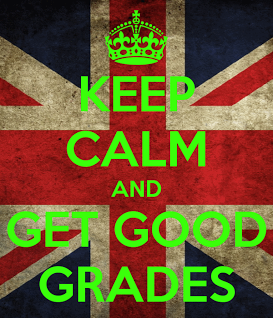 Thank you for attention!